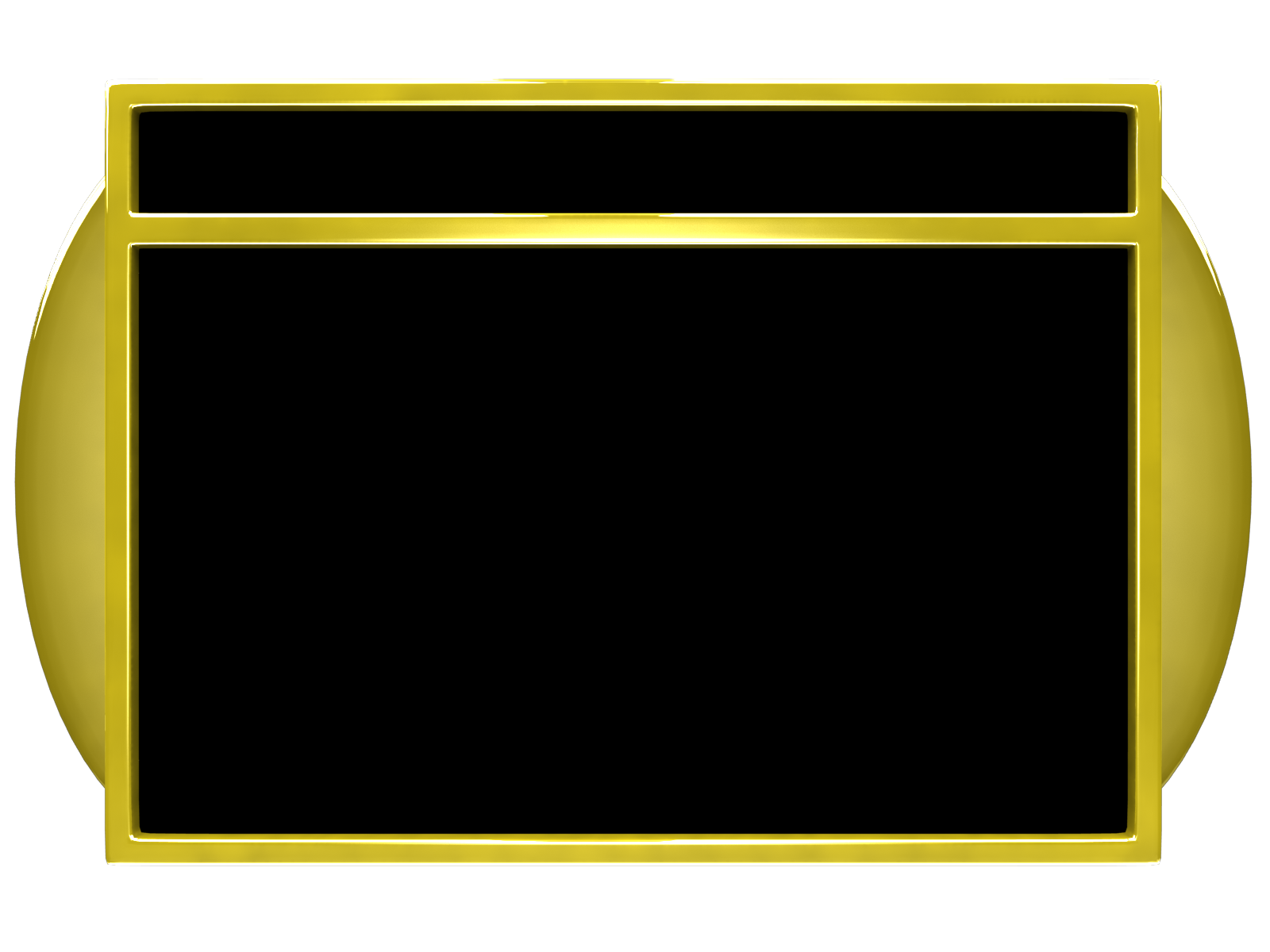 Prior Approval?
Closeout
NRSA
Post-Award
Pre-Award
$100
$100
$100
$100
$100
$200
$200
$200
$200
$200
$300
$300
$300
$300
$300
$400
$400
$400
$400
$400
$500
$500
$500
$500
$500
Within the Final and Interim-RPPR, this new section is used to provide the public with information regarding the cumulative outcomes or findings of the project
Answer
Return to Main Board
What is Project Outcomes?
Return to Main Board
[Speaker Notes: Recipients will be required to adhere to the new requirement to report on Project Outcomes. This section will be made publicly available, thus allowing recipients the opportunity to provide the general public with a concise summary of the cumulative outcome or findings of the project.]
The length of time that a recipient has to submit final closeout reports.
Answer
Return to Main Board
What is 120 days after the project period end date?
Return to Main Board
This type of NIH support does not require any of the final closeout documents.
Answer
Return to Main Board
What is a fellowship award?
Return to Main Board
[Speaker Notes: The termination notice is required in lieu of a final progress report and must be submitted within 30 days of the termination date. Final FFR and Final Invention Statements are not required.]
This report is due when the project period has ended and a competing renewal application has not been submitted
Answer
Return to Main Board
What is Final-RPPR?
Return to Main Board
[Speaker Notes: Effective January 1, 2017 NIH no longer accepts Final Progress Reports, however the deadline for submitting the final report has not changed. The Final-RPPR must be submitted via eRA Commons no later than 120 calendar days from the period of performance end date.]
This report is due when the project period has ended and a competing renewal application has been submitted
Answer
Return to Main Board
What is Interim-RPPR?
Return to Main Board
[Speaker Notes: Effective February 9, 2017, if the recipient organization has submitted a renewal application on or before the date by which a Final Research Performance Progress Report (Final-RPPR) would be required for the current competitive segment, then submission of an "Interim-RPPR" via eRA Commons is now required.   Based on this requirement, the NIH will discontinue the policy for renewal applications whereby, “whether funded or not,” the progress report contained in the renewal application may serve in lieu of a separate final progress report.  


If the competing renewal is not funded, NIH will treat the Interim-RPPR as the institution's Final-RPPR. NIH will not require recipients to submit an additional Final-RPPR if the renewal application is not funded.]
Percentage of F&A costs the NIH will provide for awards to foreign and international organizations, or a foreign or international consortium on a domestic grant
Answer
Return to Main Board
What is 8 percent of modified total direct costs? 
(exclusive of tuition and related fees, direct expenditures for equipment, and subawards in excess of $25,000.)
Return to Main Board
[Speaker Notes: NIHGPS 7.4 and 16.6]
T/F: NIH considers “approved with minor modifications” sufficient for documenting certification of IRB approval during the Just-In-Time process
Answer
Return to Main Board
What is False?
Return to Main Board
[Speaker Notes: Per the NIH Grants Policy Statement Section 4.1.15.2 Certification of IRB Approval it states: Recipients must provide a certification to NIH that the research application has been approved by an appropriate IRB, consistent with 45 CFR 46 and OHRP guidance. IRB approval must have been granted within 12 months before the budget period start date to be valid. Note that NIH requires the date of final IRB approval; conditional IRB approval is not sufficient. According to OHRP, in the case of IRB approval with conditions, IRB approval only becomes effective when the IRB has approved all information submitted in response to their conditions.]
Any cost incurred prior to the beginning date of the project period, in anticipation of the award and at the applicant's own risk
Answer
Return to Main Board
What are Pre-Award Costs?
Return to Main Board
[Speaker Notes: A recipient may, at its own risk and without NIH prior approval, incur obligations and expenditures to cover costs up to 90 days before the beginning date of the initial budget period of a new or renewal award if such costs: 

are necessary to conduct the project, and 
would be allowable under the grant, if awarded, without NIH prior approval. 

If specific expenditures would otherwise require prior approval, the recipient must obtain NIH approval before incurring the cost. NIH prior approval is required for any costs to be incurred more than 90 days before the beginning date of the initial budget period of a new or competing continuation award.]
T/F: A consortium budget must be included in a Multi-PD/PI application when the Multi-PD/PI’s are at different institutions
Answer
Return to Main Board
What is True?
Return to Main Board
[Speaker Notes: When multiple PD/PIs are at different institutions, the standard instructions for submitting consortium budgets apply.]
Procedures that allow certain elements of an application to be submitted later in the application process, after review when the application is under consideration for funding.
Answer
Return to Main Board
What is Just-in-Time?
Return to Main Board
[Speaker Notes: NIH GPS 2.5.1 NIH uses Just-in-Time procedures for certain programs and award mechanisms (each FOA will include specific guidance on the use). The standard application elements include other support information (both active and pending) for senior/key personnel; certification of IRB approval of the project's proposed use of human subjects; verification of IACUC approval of the project's proposed use of live vertebrate animals; and evidence of compliance with the education in the protection of human research participants requirement. Other program-specific information may also be requested using this procedure. (Applications in response to RFAs also may be subject to these procedures. The RFA will specify the timing and nature of required submissions.)]
Legal document issued to notify the recipient that an award has been made and that funds may be requested from the designated HHS payment system or office.
Answer
Return to Main Board
What is Notice of Award?
Return to Main Board
[Speaker Notes: NIH GPS Section 5. The NoA reflects any future-year commitments. A revised NoA may be issued during a budget period to effect an action resulting in a change in the period or amount of support or other change in the terms and conditions of award. NIH will not issue a revised NoA to reflect a recipient's post-award rebudgeting. Until an IC has issued the NoA for the initial award, any costs incurred by the applicant for the project are incurred at its own risk 

In addition to, or in lieu of, the standard terms and conditions of award specified in the NIHGPS, NIH may use terms and conditions for program-specific or award-specific reasons.]
FFATA
Answer
Return to Main Board
What is the Federal Funding Accountability and Transparency Act? This requires all grantees to report every subaward (consortium) of $25K+ through the FFATA subaward reporting system - Federal Subaward Reporting System (FSRS).
Return to Main Board
[Speaker Notes: NIHGPS 8.4.1.5.5 A component of Public Law 109-282, the Federal Funding Accountability and Transparency Act of 2006 as amended (FFATA), requires most recipients of new Federal funds awarded on or after October 1, 2010 to report on subawards/subcontracts/consortiums equal to or greater than $25,000. This includes awards that are initially below $25,000 but subsequent grant modifications result in an award equal to or greater than $25,000.
The FFATA Subaward Reporting System (FSRS) tool can be accessed directly at www.fsrs.gov, and will serve as the collection tool for subaward data which will ultimately be distributed for publication and display on www.USASpending.gov. Recipients are required to register with FSRS, collect the necessary data from subawardees, and file subaward reports by the end of the month following the month in which the prime recipient awards any subaward greater than $25,000.]
Required submission method for annual progress reporting
Answer
Return to Main Board
What is electronic submission through the eRA Commons?
Return to Main Board
[Speaker Notes: NIH GPS 8.4.1.]
Final or Interim-RPPR, Final Invention Statement, and Final FFR
Answer
Return to Main Board
What are Closeout documents?
Return to Main Board
[Speaker Notes: NIH GPS 8.6 Recipients must submit a final FFR, Final or Interim-RPPR (or final progress report for SBIR/STTRs), and Final Invention Statement and Certification within 120 calendar days of the end of the period of performance (project period). The reports become overdue the day after the 120 calendar day period ends.]
Suspension, Termination, and Witholding of Support
Answer
Return to Main Board
What are remedies for Noncompliance or Enforcement Actions?
Return to Main Board
[Speaker Notes: NIH GPS 8.5.2 If a recipient has failed to materially comply with the terms and conditions of award, NIH may take one or more enforcement actions which include disallowing costs, withholding of further awards, or wholly or partly suspending the grant, pending corrective action. NIH may also terminate the grant for cause.

NIH generally will suspend (rather than immediately terminate) a grant and allow the recipient an opportunity to take appropriate corrective action before NIH makes a termination decision. However, NIH may decide to terminate the grant if the recipient does not take appropriate corrective action during the period of suspension.]
T/F: A prior approval request must be submitted no later than 30 days before the proposed change and be signed by the principal investigator
Answer
Return to Main Board
What is False?
Return to Main Board
[Speaker Notes: NIH GPS 8.1.3 Must be signed by the AOR.  If emailed must provide evidence the AOR approval – a cc to the AOR is not acceptable. Request by a sub-recipient will be addressed to the recipient and the recipient will allow or deny the request. The GMO will review the request and provide a response to the AOR indicating the final disposition of the request. Only responses provided by the GMO are considered valid. Recipients that proceed on the basis of actions by unauthorized officials do so at their own risk, and NIH is not bound by such responses.]
T/F: Key Personnel named on a Notice of Award can reduce level of effort during a no cost extension without prior approval
Answer
Return to Main Board
What is True? With the exception of grant programs that have an effort requirement, or where terms and conditions prohibit such reductions, NIH will not require prior approval for the reduction in effort for Senior/Key personnel named in the NoA.  The recipient is reminded that active awards must have a measureable level of effort.
Return to Main Board
[Speaker Notes: 8.1.1.3 Extension of Final Budget Period of a Previously Approved Project Period without Additional NIH Funds]
T/F: Changing a multi-PI grant to a single-PI grant does not require NIH Prior Approval.
Answer
Return to Main Board
What is False?  The prior approval request should include an impact statement on the scope of work and budget.
Return to Main Board
[Speaker Notes: NIH GPS Section 9.5 If a PD/PI withdraws from the grant or is no longer able to work on the project, a revised Leadership Plan or description of the impact on the project of a change to a single PD/PI award must be submitted as part of the prior approval request. NIH will evaluate the request considering the project as a whole, including the impact on the scope of work and budget.

Also see NOT-OD-11-118 for what information should be included in the prior approval request]
The effort for PI of a grant changes from 7.0 calendar months to 1.2 calendar months effort
Answer
Return to Main Board
What is significant change in level of effort?  Prior approval is required when Key Personnel REDUCE their time devoted to a project by 25% or more
Return to Main Board
[Speaker Notes: NIHGPS Section 8.1.2.3

The PD/PI or other Senior/Key Personnel specifically named in the NoA will withdraw from the project entirely, be absent from the project during any continuous period of 3 months or more, or reduce time devoted to the project by 25 percent or more from the level that was approved at the time of initial competing year award (for example, a proposed change from 40 percent effort to 30 percent or less effort or in calendar months a change from 4.8 to 3.6 calendar months). Reductions are cumulative, i.e., the 25% threshold may be reached by two or more successive reductions that total 25% or more. Once agency approval has been given for a significant change in the level of effort, then all subsequent reductions are measured against the approved adjusted level.]
T/F: NIH prior approval is not required to rebudget funds for any direct cost item that the applicable cost principles identify as requiring the Federal awarding agency's prior approval, unless the incurrence of costs is associated with or is considered to be a change in scope.
Answer
Return to Main Board
What is True?
Return to Main Board
[Speaker Notes: NIH GPS 8.1.1.2-Provided that there is no term of award that overrides this authority. When in doubt about whether or not the rebudgeting would constitute a change in scope recipients should contact their Grants Management Specialist]
Document that validates the total period of support for a Kirschstein-NRSA trainee/fellow, establishes the amount of payback obligation, and is due within 30 days of the end of the total period of support
Answer
Return to Main Board
What is a Termination Notice?
Return to Main Board
[Speaker Notes: All Termination Notices for individual fellowships and trainees are required to be submitted electronically using the eRA Commons xTrain application. No Termination Notice is required for prebaccalaureate (T34) trainees. In addition, In all cases, the information on the form must be verified by the program director/sponsor and an institutional business official. 

GPS 11.2.11.3 for Fellowships
GPS 11.3.13.3 for Training grants]
The F&A rate provided to recipients for NRSA training awards.
Answer
Return to Main Board
What is 8%?
Return to Main Board
[Speaker Notes: 8 percent of modified total direct costs, exclusive of tuition and fees, expenditures for equipment, and consortiums in excess of $25,000.]
T/F: Stipends must be paid in accordance with established stipend levels.
Answer
Return to Main Board
What is True?
Return to Main Board
[Speaker Notes: No departure from the standard stipend provided by NIH under the grant may be negotiated by the recipient organization with the trainee. NIH stipend amounts may be adjusted only at the time of appointment or reappointment. For appointments of less than 12 months, the stipend will be prorated.
Stipend levels are updated almost every fiscal year. When increases are approved, they are published in NIH Guide for Grants and Contracts. 

This was a common question in the Grants Policy Inbox with regard to one-time supplemental funding for current post-docs at the 0,1,2 years of experience. Grantee institutions wanted to know if the increase for levels 0,1, & 2 were mandatory

NIHGPS 11.2.9.2 & 11.3.8.2]
Allowable costs for fellows that help support the cost of training, awarded as a fixed amount, and are not subject to NIH prior approval requirements
Answer
Return to Main Board
What is Institutional Allowance?
Return to Main Board
[Speaker Notes: The type of sponsoring institution dictates what costs may be charged to this category and how the funds are to be administered:
Non-Federal Public and Private Non-Profit Institutions (Domestic and Foreign). The allowance is intended to defray expenses for the individual fellow such as research supplies, equipment, travel to scientific meetings, and health insurance and to otherwise offset, insofar as possible, appropriate administrative costs of training. Funds are paid directly to and administered by the sponsoring institution.
Federal Laboratories. The allowance is intended to cover the costs of scientific meeting travel, health insurance, and books. Funds are administered by the NIH awarding IC and disbursed through PMS.
For-Profit Institutions. The allowance is intended to cover the costs of scientific meeting travel, health insurance, and books. Funds are paid directly to the sponsoring institution for disbursement to the fellow.

Guidelines on the use of institutional allowance are travel, health insurance, medical liability and other special insurance, and extraordinary costs. These costs are explained in further detail in NIH GPS 11.2.9.4]
T/F: Recipients may supplement stipends from non-federal funds
Answer
Return to Main Board
What is True?
Return to Main Board
[Speaker Notes: 11.2.10.1 and 11.3.10.1 Stipend Supplementation
Recipients may supplement stipends from non-Federal funds provided the supplementation is without any additional obligation for the trainee. An organization can determine what amount of stipend supplementation, if any, will be provided according to its own formally established policies governing stipend support. These policies must be consistently applied to all individuals in a similar training status regardless of the source of funds. Federal funds may not be used for stipend supplementation unless specifically authorized under the terms of the program from which funds are derived.]